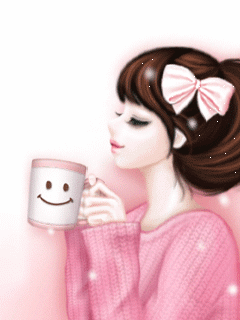 Triad J Seminar
Wednesday, February 17th
Your topics
No matter what topic you choose, remember, you will need to be able to do the following:
Make it political (laws/rules/regulations/fines, etc/or even politician’s viewpoints)
Be able to identify some viewpoints.
Connect it to Sustainability.

Please make sure that before you leave today and/or before you leave Composition, you are able to do the above with your possible topics.
Food Health Code Violations
Political Connection: City County Health Department / Check to see what their rules are for keeping food safe for consumption
Viewpoints: Restaurant workers / City County Health Department / Restaurant Owners / Patrons
Sustainability: Would look at how the city can sustain the health of the city restaurant patrons.
Presentations
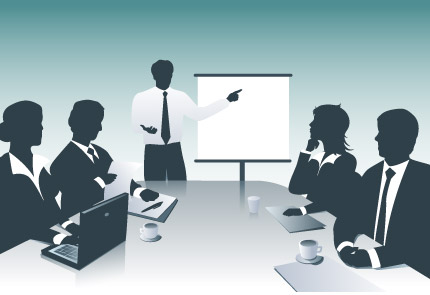 Exam Review
Time for some reviewing!
There is an exam review online!
You can as many tries as you need, to get the highest grade you can.
Counts as bonus points if you can get in A.
Announcements
No Friday, 2/19
I will be available through email and text.
If you really really need to speak to me that day, you’ll need to let me know so we can set up an appointment.
Monday, 2/22
There will be no Seminar that day BUT there will be an online assignment/reflection. 
Wednesday, 2/24
Compinar Conferences with Prof. Sheffield and myself in my office (Faculty Center 119).
Make sure you have signed up for a conference time and that you know it.
The schedule will be uploaded today to my Blackboard.